López-Azor JC, Torre Ndl, Carmena MDGC, Pérez PC, Munera C, Clement IM, León RC, Álvarez-García J, Pachón M, Ynsaurriaga FA, Bodes RS, Jiménez JFD, Bagudá JdJ
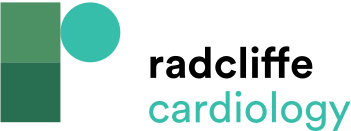 RE-HEART Registry Follow-Up Protocol Based on the HeartLogic Algorithm
Citation: Cardiac Failure Review 2022;8:e13.
https://doi.org/10.15420/cfr.2021.35
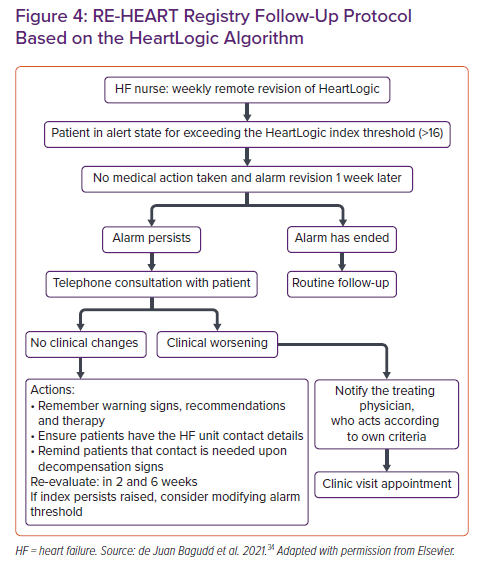